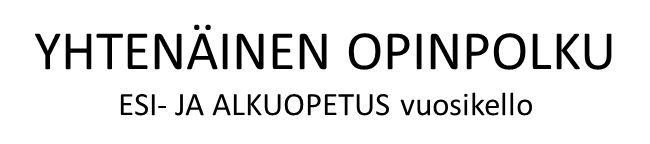 Toimintakulttuuri
Yhtenäinen opinpolku
Jyväskylän varhaiskasvatuksen ja perusopetuksen toimijat tekevät työtä yhdessä yhtenäisen opinpolun luomiseksi varhaiskasvatuksesta perusopetuksen kautta toiselle asteelle. Tavoitteena on luoda ehyt ja yksilöllinen opinpolku jokaiselle oppilaalle ja kiinnittää erityisesti huomiota esi- ja alkuopetuksen, ala- ja yläkoulun ja yläkoulun ja perusopetuksen päättymisen ja toiselle asteelle siirtymisen nivelissä.
Oppimisen tuki – vankistettu opinpolku - muodostaa tärkeän osan yhtenäistä opinpolkua. 
Oppimisen ja koulunkäynnin tuen joustavat käytänteet ja moniammatillinen yhteistyö ovat perusta yhtenäiselle opinpolulle.
elokuu 

Alueellinen kasvun ja oppimisen nivelvaiheyhteistyöpalaveri (rehtorit ja pk-johtajat)
Lukuvuoden toiminnan suunnittelu – koollekutsuja rehtorit

Hyvä alku -henkilöiden nimeäminen
Rehtori ja päiväkodinjohtaja pohtivat yhdessä nimettävät henkilöt
Hyvä alku -henkilöt huolehtivat osaltaan päiväkotien ja koulun yhteistyöstä

Eppuopet tutustuvat esiopetussuunnitelmiin
Varmistettava, että tiedot siirtyvät rehtorille ja rehtorin kautta opettajille

Eskarien ja eppujen vanhempainillat
toiminnallisia  

Erityisopettajien alkukartoitukset eppuluokkalaisille käynnistyvät
syyskuu

Monojen ja muiden yhteisten asioiden suunnittelu
varhaiskasvatuksen ja alkuopetuksen opettajat

Oppimissuunnitelmien ja HOJKS:ien päivitykset

Tuen tilastoinnit 20.9.

Laajennettu yhteisöllinen oppilashuoltoryhmän kokoontuminen (KOR) 
(koulu, pk, Kylän kattaus, MLL, ym. toimijat) – koollekutsujana rehtori
Lukuvuoden yhteistyön suunnittelu
lokakuu

Mono 1
yksiköt valitsevat teemat
laajuus voi vaihdella yksittäisestä tapahtumasta laajempiin kokonaisuuksiin
minimi yhteiselle tekemiselle
yksiköt pohtivat yhdessä toimintasuunnitelmaan kirjattavan mallin, jolla yhteistyötä toteutetaan

Pedagogiset konsultaatiot eppuluokille 
eppuope ja koulupsykologi keskustelevat yleisesti eppuluokan toiminnasta, vahvuuksista ja tarpeista (mukana lo, koulupsykologi ja eo)

Esiopettajat tutustuvat eppuluokkalaisten koulupäivään
marraskuu

Koulukurkistukset
esiopettajat käyvät tapaamassa eppuluokkaisia

Ensitietopalaverit
mukana VEO:t, alkuopetuksen erityisopettajat ja tarvittaessa koulupsykologit
koollekutsujana päiväkotien VEO:t

Mono 1–2 
yksiköt valitsevat teemat
laajuus voi vaihdella yksittäisestä tapahtumasta laajempiin kokonaisuuksiin
minimi yhteiselle tekemiselle
yksiköt pohtivat yhdessä toimintasuunnitelmaan kirjattavan mallin, jolla yhteistyötä toteutetaan
joulukuu

Mono 2
yksiköt valitsevat teemat
laajuus voi vaihdella yksittäisestä tapahtumasta laajempiin kokonaisuuksiin
minimi yhteiselle tekemiselle
yksiköt pohtivat yhdessä toimintasuunnitelmaan kirjattavan mallin, jolla yhteistyötä toteutetaan
tammikuu
Mono 3
yksiköt valitsevat teemat
laajuus voi vaihdella yksittäisestä tapahtumasta laajempiin kokonaisuuksiin
minimi yhteiselle tekemiselle
yksiköt pohtivat yhdessä toimintasuunnitelmaan kirjattavan mallin, jolla yhteistyötä toteutetaan

Pedagogiset palaverit
tiedonsiirtopalaverit VEO:jen ja alkuopetuksen erityisopettajien välillä erityisen ja tehostetun tuen lapsista
erityisopettajien vierailut esiopetusryhmissä
helmikuu
Mono 3–4
yksiköt valitsevat teemat
laajuus voi vaihdella yksittäisestä tapahtumasta laajempiin kokonaisuuksiin
minimi yhteiselle tekemiselle
yksiköt pohtivat yhdessä toimintasuunnitelmaan kirjattavan mallin, jolla yhteistyötä toteutetaan

Alueelliset oppilaaksiottopalaverit
mukana alueen kveo, alueen koulujen rehtorit, erityisopettajat ja Anne Heino
koollekutsujana Anne Heino
maaliskuu

Mono 4
yksiköt valitsevat teemat
laajuus voi vaihdella yksittäisestä tapahtumasta laajempiin kokonaisuuksiin
minimi yhteiselle tekemiselle
yksiköt pohtivat yhdessä toimintasuunnitelmaan kirjattavan mallin, jolla yhteistyötä toteutetaan

Koulukurkistukset
  muut kuin päiväkotikoulut

Nivelvaihepalaverit alkavat
päiväkodista kouluun
huhtikuu

Lukuvuoden yhtenäisen opinpolun arviointi
toimivat käytänteet ja kehittämisen kohteet

Erityisen tuen tarkistukset ja erityiseen tukeen siirrot 2. luokalla

Erityisopetusresurssin suunnittelu tulevalle lukuvuodelle
toukokuu

Eskareiden infot ja vanhempien infot
kirjataan toimintasuunnitelmaan
informatiivinen vanhempainilta

Koulutulokkaiden tutustumispäivä

Tiedonsiirtopalaverit esiopetuksesta kouluun

Laajennettu yhteisöllisen oppilashuoltoryhmän kokoontuminen KOR (pk, koulu ym.) 
Lukuvuoden arviointi ja tulevan lukuvuoden suunnittelua